Area del Triangulo
El área corresponde a la medida de la superficie interna de una figura geométrica. El área del triangulo se calcula mediante la siguiente formula:
A: Area
                 h							h: Altura
                                                					b: Base	

                             b
250 m
                                                   150 m                  


                                                                                  200 m
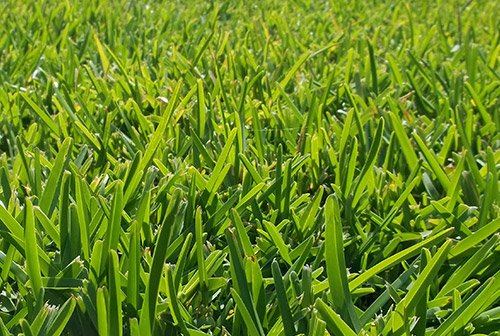 Actividad:
Don Raúl tiene una granja triangular como la del dibujo, y quiere sembrar pasto en toda la granja. ¿Cuántos metros cuadrados de pasto deberá comprar?